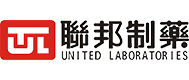 战略合作产品发布会
联邦 & 太极 
同心同行合力共赢
一起守护大众健康
[Speaker Notes: 若要更改此幻灯片上的图像，请选择该图片，并将其删除。然后单击占位符中的“图片”图标，插入自己的图像。]
企业简介
联邦制药国际控股有限公司
United Laboratories International Holdings Limited
联邦 & 太极 一起守护大众健康
联邦制药国际控股有限公司
United Laboratories International Holdings Limited

创始人：蔡金乐先生
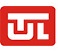 关于我们
Lorem ipsum dolor sit amet, consectetur adipiscing elit.Etiam aliquet eu mi quis lacinia.Ut fermentum a magna ut.
联邦 & 太极 一起守护大众健康
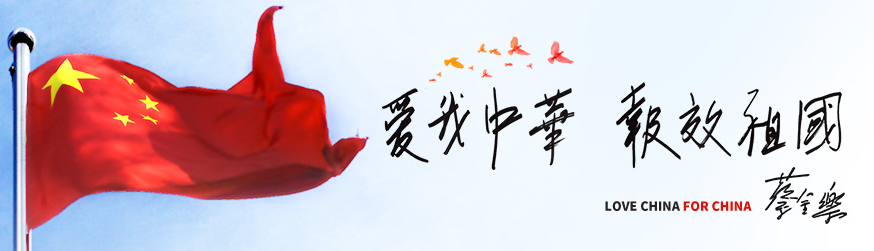 “祖国的富裕是每一位华侨魂牵梦绕的。所以，当自己有能力为祖国做点贡献的时候，‘爱我中华、报效祖国’，是我一切经营活动的根本。”  “我们不是要分到份额，是要把外国人的产品赶出去。我们要以最好的产品，最好的服务，最便宜的价格把外国的产品赶出中国。”
联邦 & 太极 一起守护大众健康
在香港成功上市
2007年6月15日，联邦制药国际控股有限公司在香港成功上市.
联邦 & 太极 一起守护大众健康
拥有六家生产企业
完善的垂直一体化管理
六家生产企业
联邦制药厂有限公司（香港）		（1990年）
广东开平金亿胶囊厂			（1997年）
珠海联邦制药股份有限公司		（1998年）
珠海联邦制药股份有限公司中山分公司	（1998年）
联邦制药（内蒙古）有限公司		（2007年）
内蒙古联邦动保药品有限公司		（2014年）
联邦 & 太极 一起守护大众健康
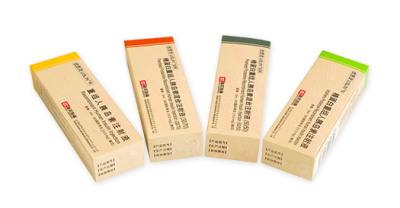 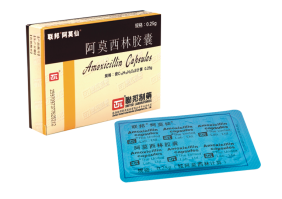 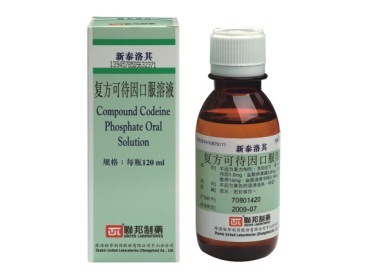 注射用抗菌药
抗感冒止咳
眼科用药
抗病毒药
口服抗菌药
糖尿病用药
神经系统用药
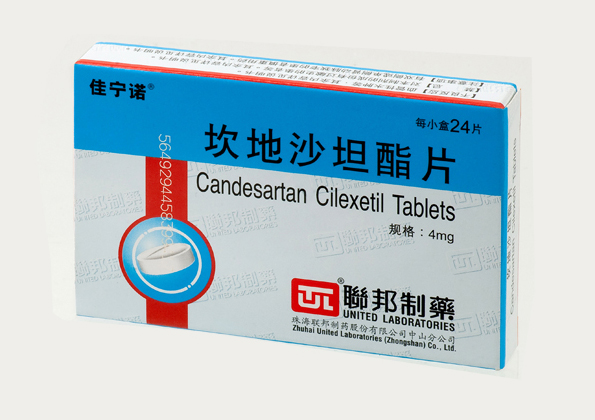 抗乙肝药
皮肤外用药
心血管用药
维生素类
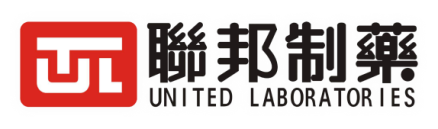 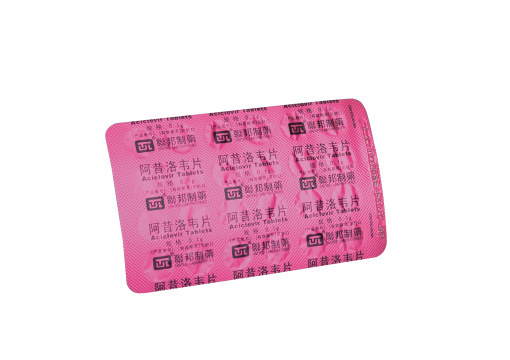 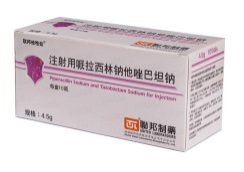 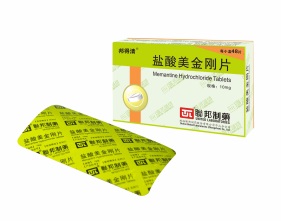 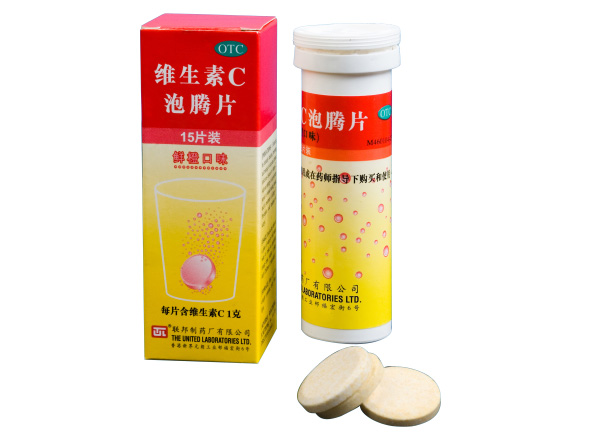 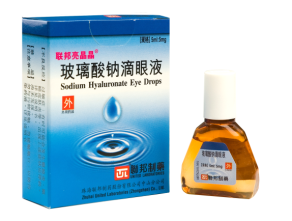 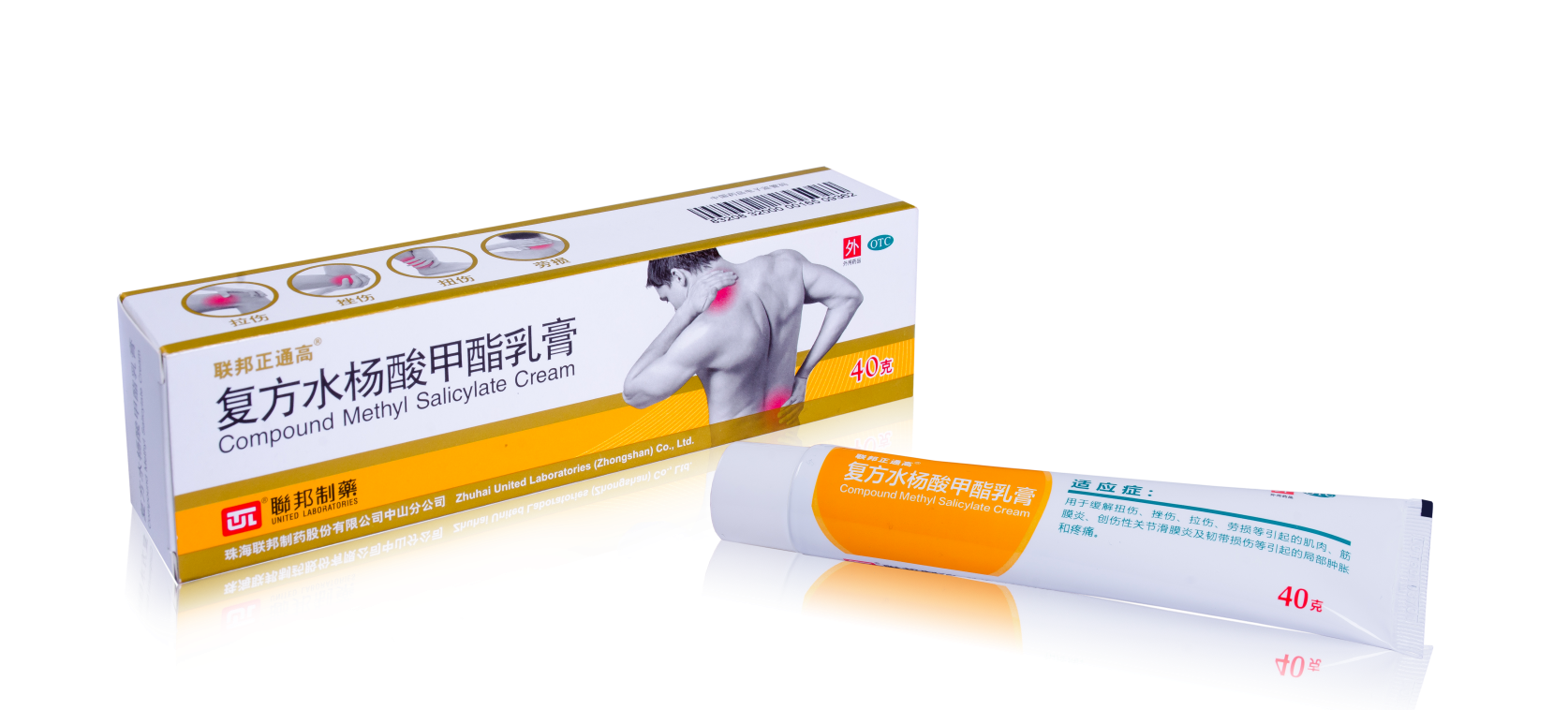 联邦 & 太极 一起守护大众健康
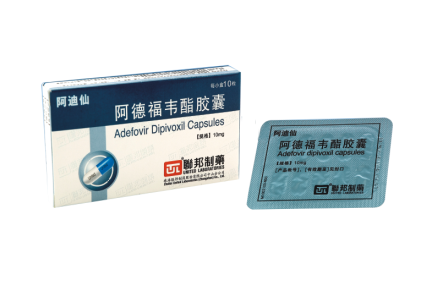 战略合作品种介绍
“联邦 & 太极
联邦 & 太极 一起守护大众健康
抗敏感菌感染的一线用药
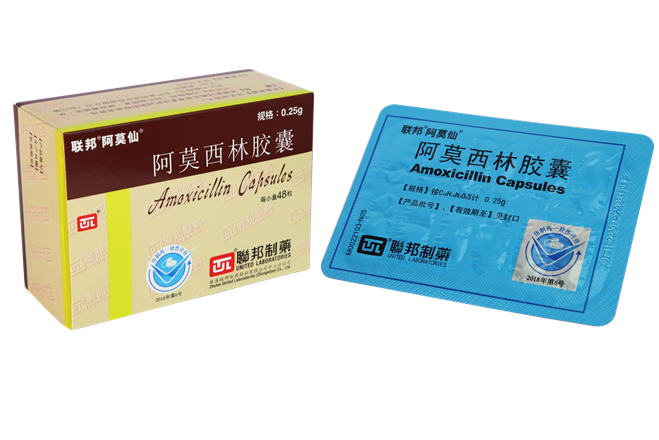 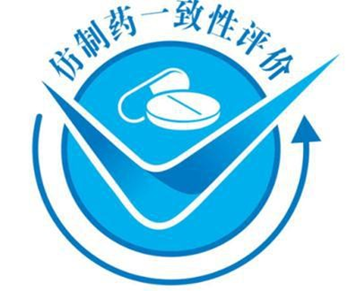 【适应症】适用于上呼吸道感染（中耳炎、鼻窦炎、咽炎、扁桃体炎），下呼吸道感染（急性支气管炎、肺炎、皮肤和皮肤软组织感染（毛囊炎），泌尿生殖系统感染（尿道炎、膀胱炎、子宫内膜炎、卵巢炎）
联邦 & 太极 一起守护大众健康
优 势 分 享：
引入国内销售28年，累计销量超300亿粒的质量口碑
国内首家引入半合成青霉素直接口服、无需皮试的先进用药概念
安全 性高的抗菌药，优选的“一线用药”
首个通过仿制药一致性评价，唯一拥有36个月效期；其他药企：18个月，12个月
独特的铝塑铝包装，防潮、防热、避光易存放保证了药效及药品稳定性
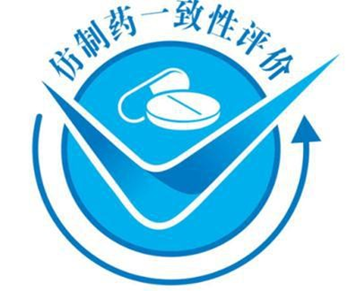 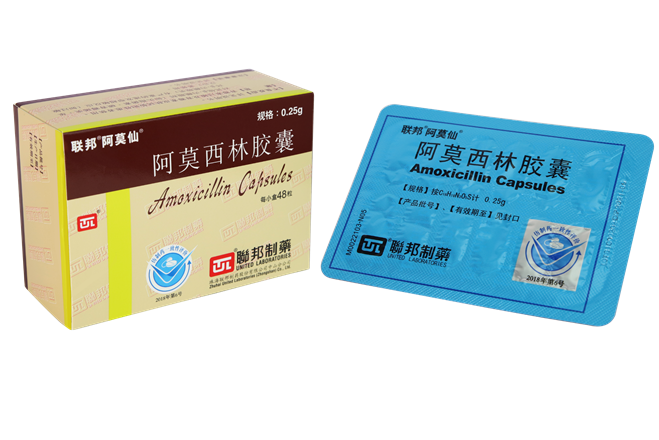 联邦 & 太极 一起守护大众健康
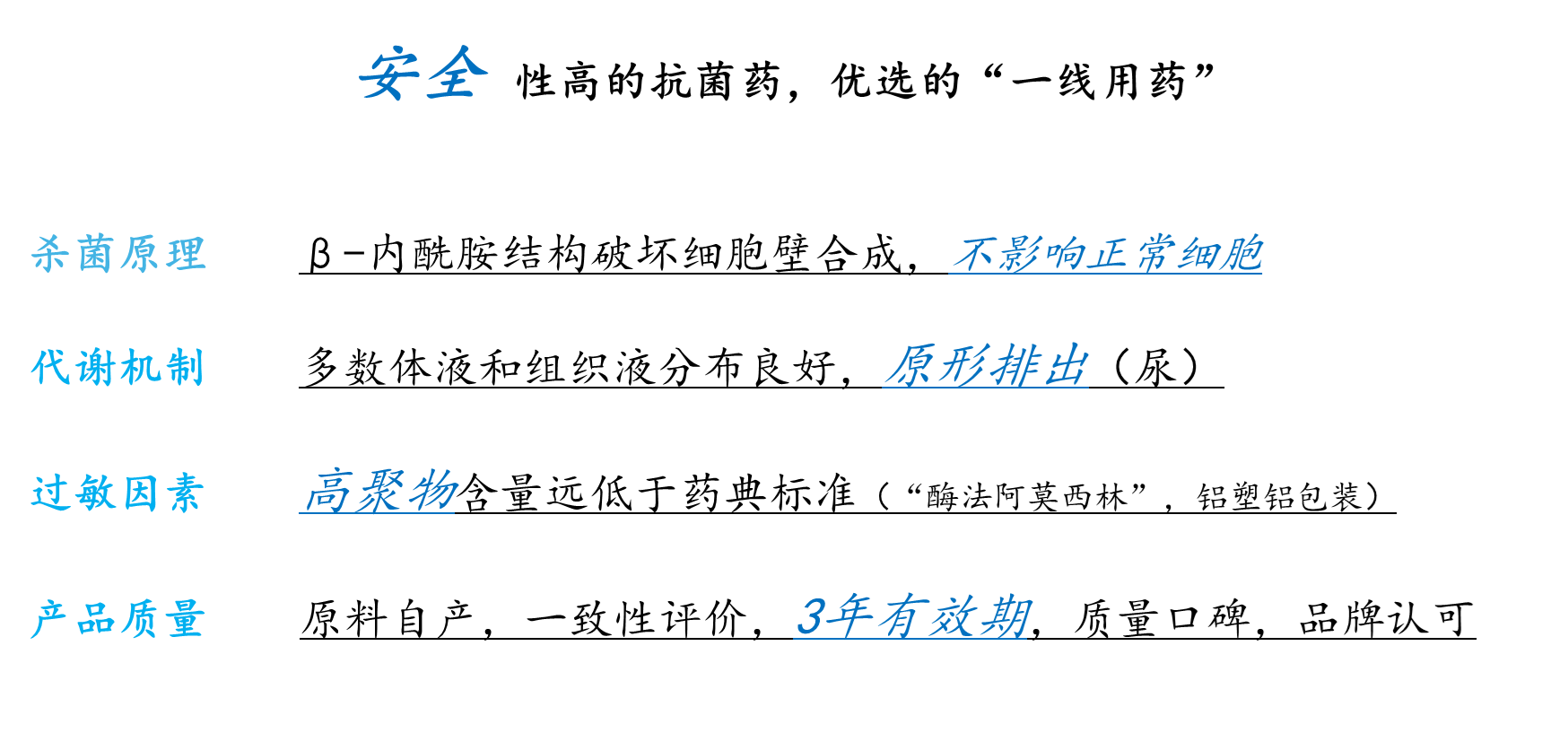 联邦 & 太极 一起守护大众健康
联邦阿莫仙的优选顾客及推广方案
并非所有的适应症都是销售的重点
一线用药、首选用药、客户群体、疾病选择
联邦 & 太极 一起守护大众健康
1-进店购买感冒药顾客的推广方案
联邦 & 太极 一起守护大众健康
2-进店购买治疗咽炎药品的顾客的推广方案
提示：
很多咽喉疾病痊愈比较慢，使用阿莫仙可以治疗感染，也可以预防感染
联邦 & 太极 一起守护大众健康
3-进店购买其他阿莫西林的顾客的推广方案
联邦 & 太极 一起守护大众健康
4-进店购买其他抗菌药的顾客的推荐语术
联邦 & 太极 一起守护大众健康
“靶向”分布的抗菌药
治疗感染针对性强
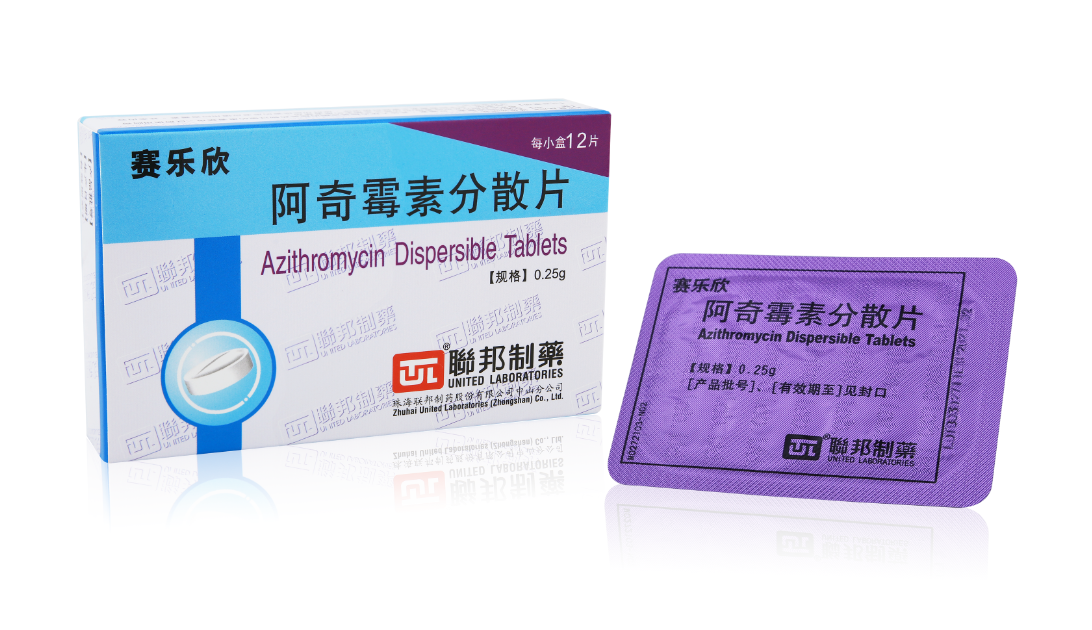 【适应症】适用于上呼吸道感染，下呼吸道感染，皮肤及软组织感染和生殖器感染
联邦 & 太极 一起守护大众健康
联邦赛乐欣——阿奇霉素分散片
1、二代大环内酯类抗菌药，抗菌谱类似青霉素类，
   可作为青霉素类抗菌药过敏患者的重要选择；
2、阿奇霉素短程疗效与头孢类、喹诺酮类抗生素的 5-10 天疗效相当；
3、阿奇霉素除抗菌作用外，同时具有抗炎作用、调节气道分泌、免
   疫调节相关抗微生物效应、激素节省及抗病毒效应的作用；
4、在巨噬细胞内浓度高，能将阿奇霉素转运至炎症部位（靶向分布）；
5、分散片崩解迅速，吸收完全，生物利用度高；每日1次，服药方便；
6、铝塑铝包装，最大化保证药物贮存期间安全有效。
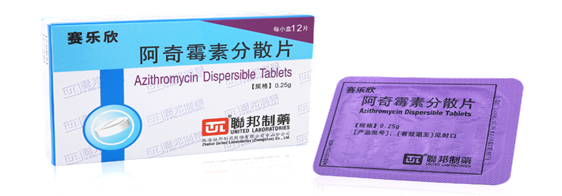 联邦 & 太极 一起守护大众健康
A
A
A
A
A
A
A
阿奇霉素在吞噬细胞中浓集
A
A = 阿奇霉素
A
A
感染的组织
病原菌
吞噬细胞携带阿奇霉素并
向感染部位运送...
在感染部位释放出阿奇霉素
阿奇霉素独特的“特洛伊木马”现象
阿奇霉素导致细菌非致死性损伤或持续性与靶位结合，
显著延长了细菌的恢复再生长的时间；
此外与细菌接触后，使得菌体变形，易被吞噬细胞识别，
促进杀菌物质的释放，增大细胞损伤程度，延长修复时间
意义：有效保证抗菌疗效的同时，缩短抗菌药暴露时间
联邦 & 太极 一起守护大众健康
Schentag JJ: Am J Med 1991;91:5s-11s
阿奇霉素为以下疾病的优选用药：

阿奇霉素对革兰阳性细菌有很好的抑制作用，常见于血溶性感染以及流感病症之中，还对眼部细菌感染有很好的疗效；且阿奇霉素能达到较高的扁桃体浓度
肺炎支原体首选阿奇霉素
治疗非重症急性鼻窦炎，微生物反应好，耐受性好，依从性高
慢性鼻窦炎急性发作，可口服阿奇（疗程5天）；可与克拉霉素联用
急慢性盆腔炎（性传播感染），口服阿奇或配伍甲硝唑/替硝唑（非性传播感染轻中度口服强力阿莫仙）
阿奇霉素治疗使哮喘发作持续时间缩短43%
（熊学敏，邵荣昌等.大剂量维C联合罗红霉素对小儿肺炎支原体肺炎的疗效[J].西北药学杂志，2020（1）：121~122）
联邦 & 太极 一起守护大众健康
联邦缓士芬，让疼痛无需忍耐
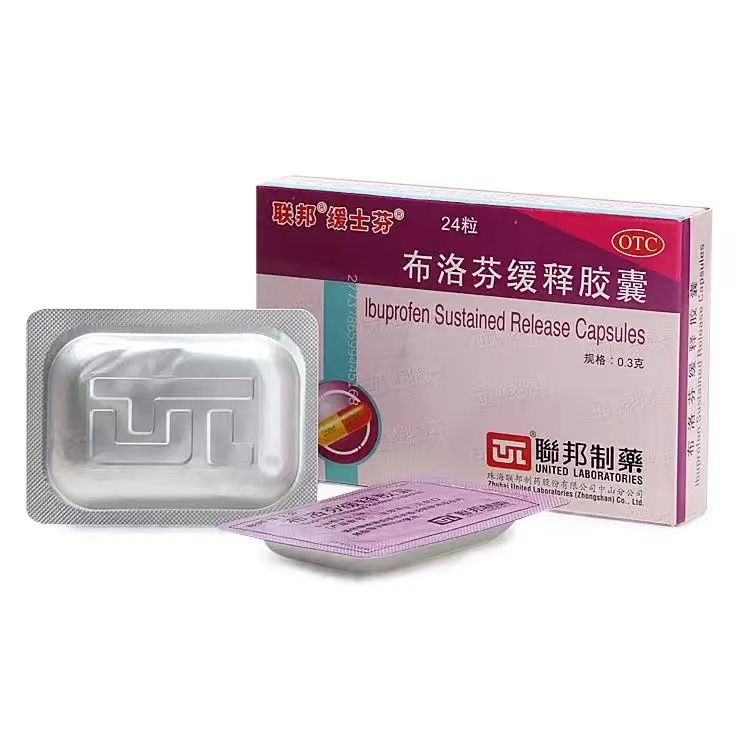 【适应症】用于缓解轻至中度疼痛如头痛、关节痛、偏头痛、牙痛、肌肉痛、神经痛、痛经。  也用于普通感冒或流行性感冒引起的发热。
联邦 & 太极 一起守护大众健康
联邦缓士芬优选顾客及推广方案
联邦 & 太极 一起守护大众健康
过敏奇痒难耐，选用联邦刻免
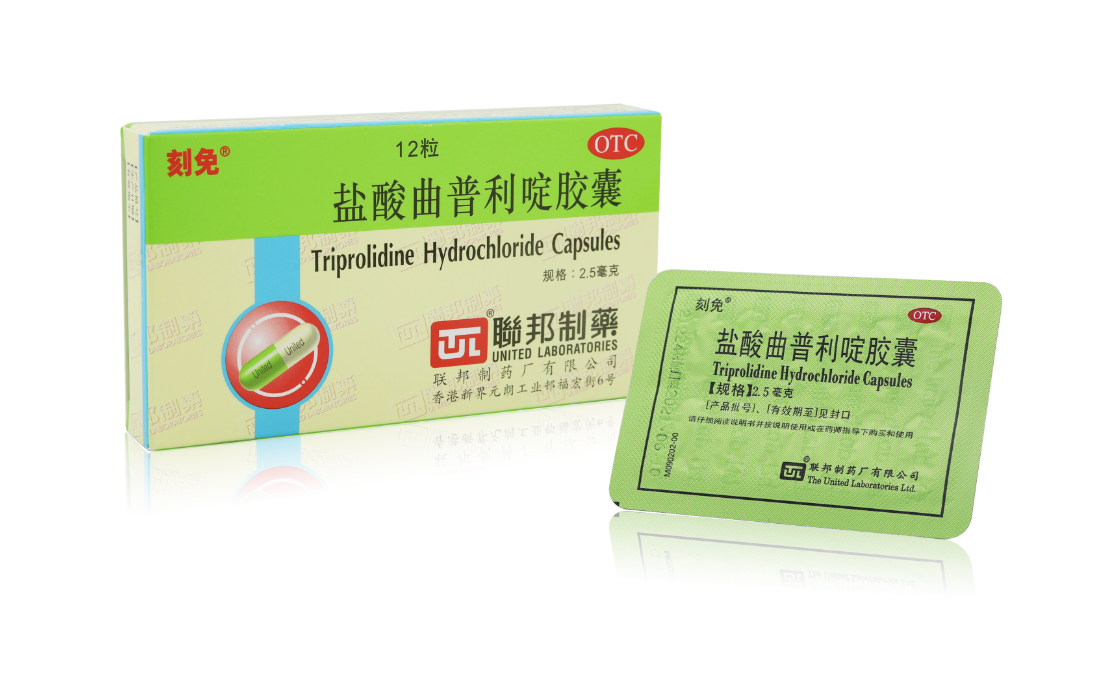 【适应症】用于治疗各种过敏性疾患，包括过敏性鼻炎、荨麻疹、过敏性结膜炎、皮肤瘙痒症等。
联邦 & 太极 一起守护大众健康
抗过敏为什么要推荐联邦刻免（盐酸曲普利啶胶囊）
——从效果上
     1、刻免有中枢抑制作用，迅速缓解瘙痒和烦躁症状，且更利于晚上高发过敏疾病的治疗
     如荨麻疹；
     2、刻免体内分布广泛，脱敏作用以肺、鼻、眼及皮肤等组织部位最强，全力针对皮肤和粘膜；
——从不良反应上
    1.抗过敏药都有关于肝肾功能的限制，而刻免没有。刻免不干扰心脏传到功能、无增肥作用
       无肝脏代谢；
     2.刻免服用剂量小（成人每次2.5mg-5mg，每日2次），其他产品都是10mg；
——从外观上
     1.小胶囊，工艺要求高，且解决患者吞咽困难的问题；
      2.铝塑铝包装，防潮、防热、避光易存放。
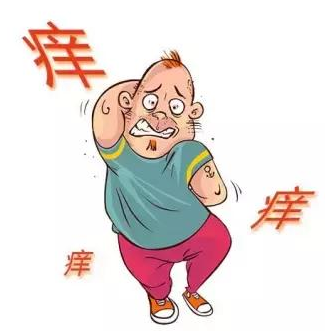 联邦 & 太极 一起守护大众健康
直接喝的充足的VC
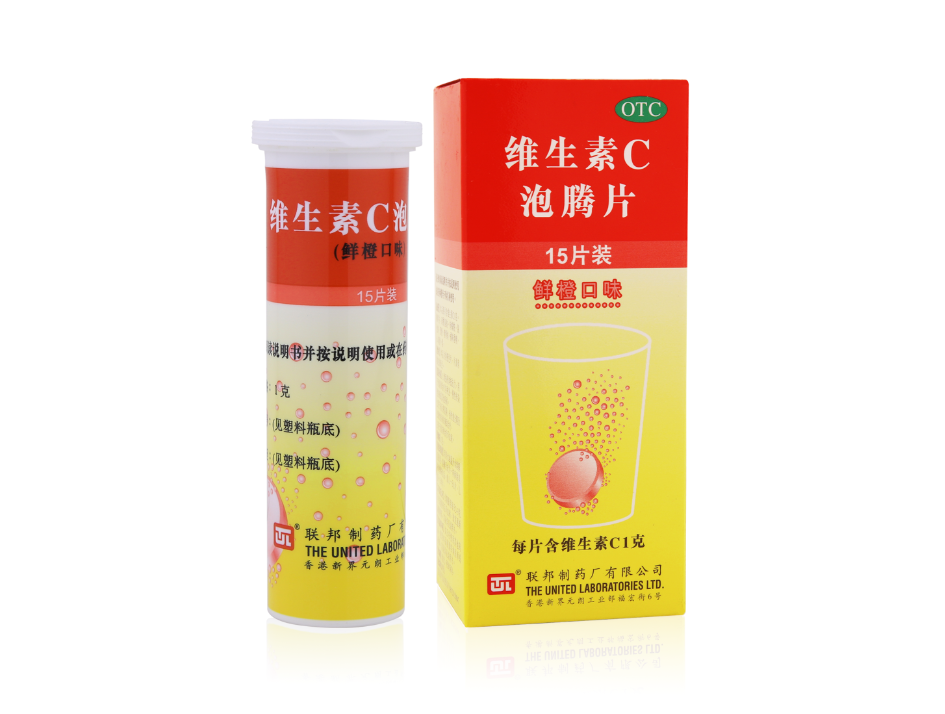 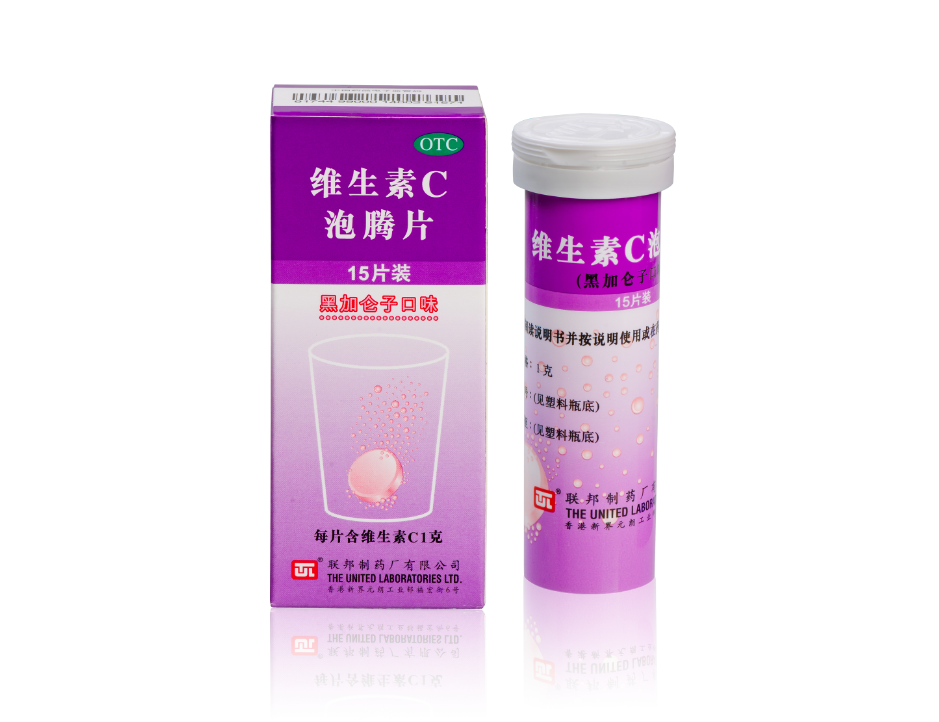 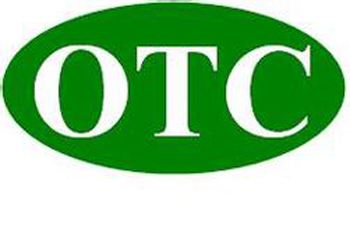 【适应症】1.增强机体抵抗力，用于预防和治疗各种急、慢性传染性疾病或其他疾病。2.用于病后恢复期，创伤愈合期及过敏性疾病的辅助治疗。3.用于预防和治疗坏血病。
联邦 & 太极 一起守护大众健康
香港联邦VC泡腾片
1、含量高，每片1000毫克补充充足量VC，增强机体抵抗力，预防和治疗各种急慢性传染性疾病；
2、绿色OTC标识百搭产品，欧盟认证、英国药典标准，香港原装进口、品质保证；
3、在同类产品辅料成分最少，更安全，特别添加β-胡萝卜素，增强VC抗氧化；
4、在保健品刷卡受限的情况下，联邦VC药准字，符合医保政策；
5、口感酸甜原生态鲜橙味、黑加仑味两种口味，可广泛关联百搭感冒药、抗生素、妇科用药、抗过敏药、皮肤用药、儿童用药等一起联合用药；
6、VC为水溶性维生素，泡腾片剂型服用吸收更充分；
7、全家老少均可服用，家中常备用药。成人一天一片，儿童一天半片，温水冰水
   均可。

一天一片联邦VC,增强免疫力、健康有活力
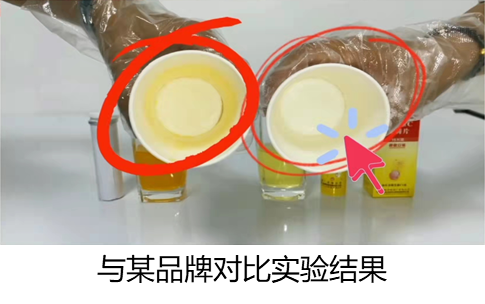 联邦 & 太极 一起守护大众健康
可以擦的止痛药
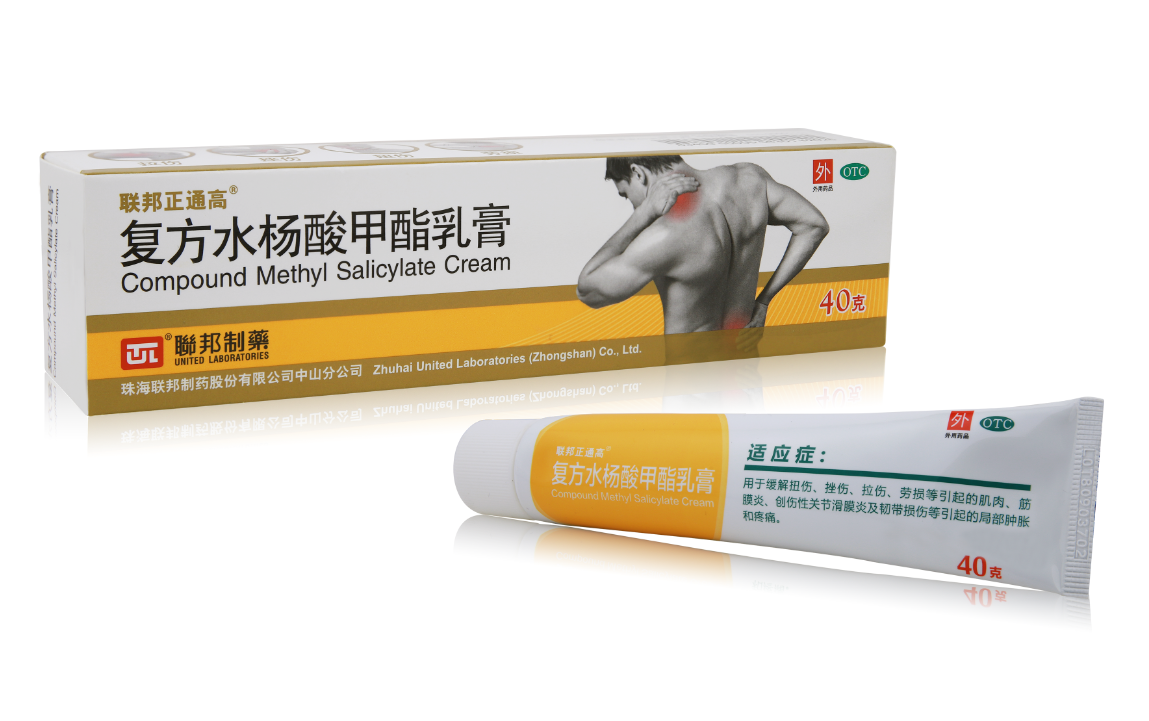 【适应症】用于缓解扭伤、挫伤、拉伤、劳损等引起的肌肉、筋膜炎，创伤性关节滑膜炎及韧带损伤等引起的局部肿胀和疼痛。
联邦 & 太极 一起守护大众健康
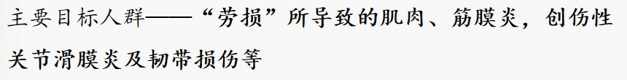 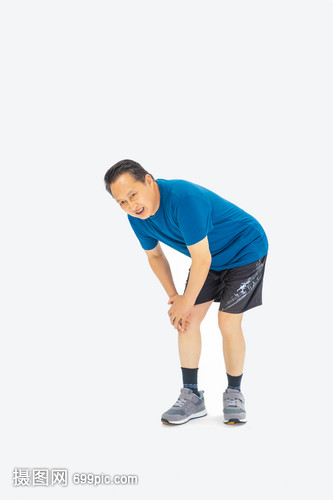 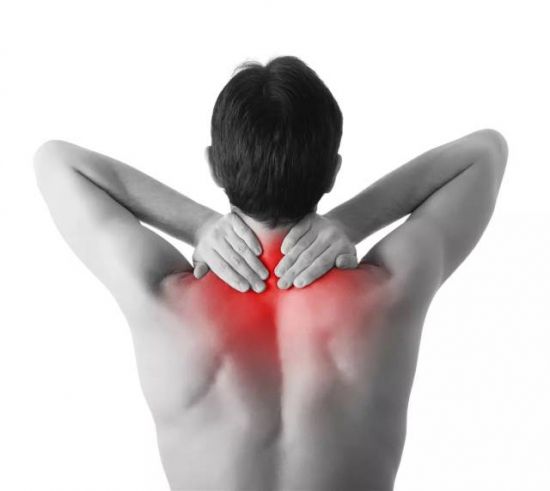 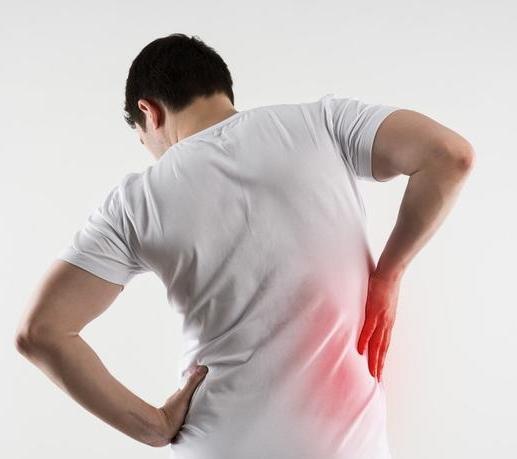 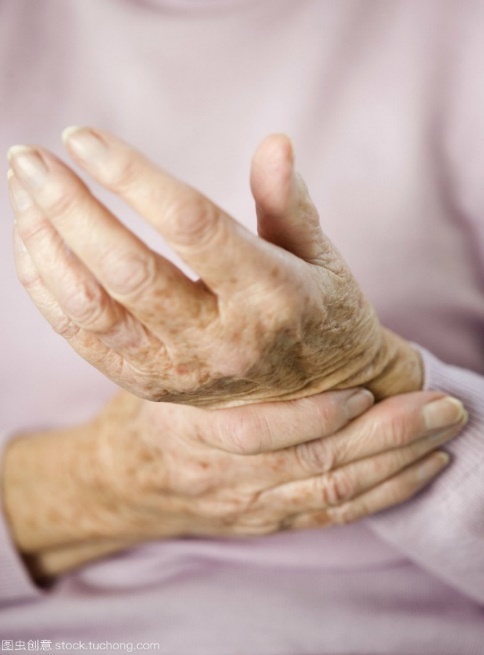 肩颈疼痛
腰背疼痛
腿部疼痛
关节疼痛
联邦 & 太极 一起守护大众健康
联邦正通高优势

四种功效成分协同止痛，止痛效果好
辅料采用按摩霜成分基质，可用于按摩/刮痧/推拿，止痛效果佳
可促进血液循环，提升局部温度，更适合关节疼痛的患者
经检测无毒性、局部刺激性和致敏性，无激素成分，可长期使用
优质铝塑复合软管包装，反复挤压使用，不会管体破裂，方便携带
优质铝塑复合软管包装，开盖后无药物溢出，不会造成浪费
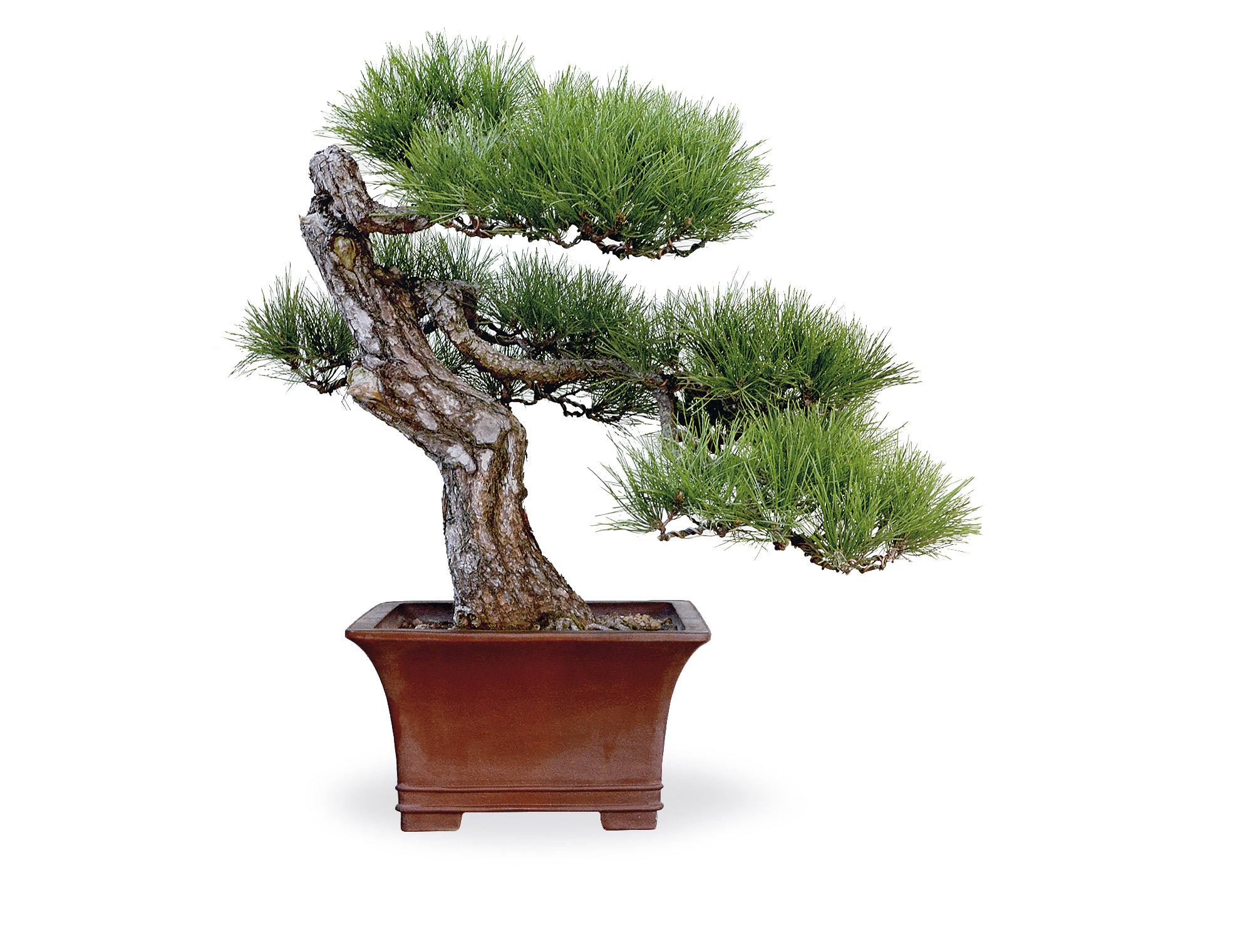 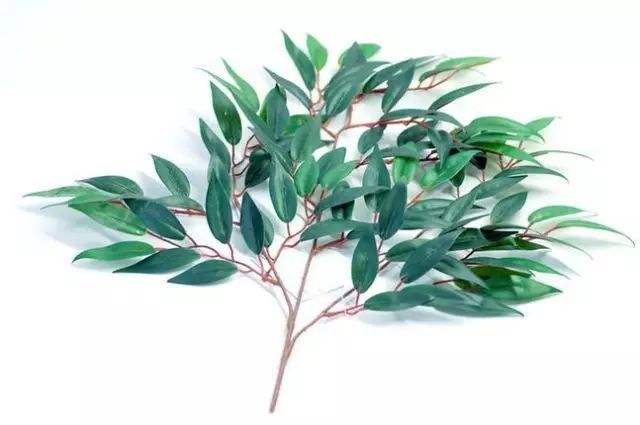 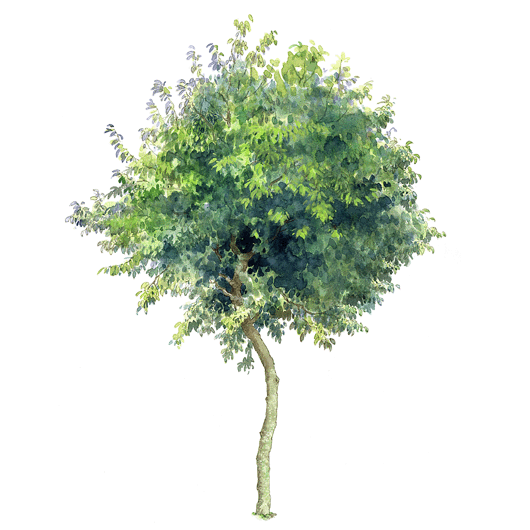 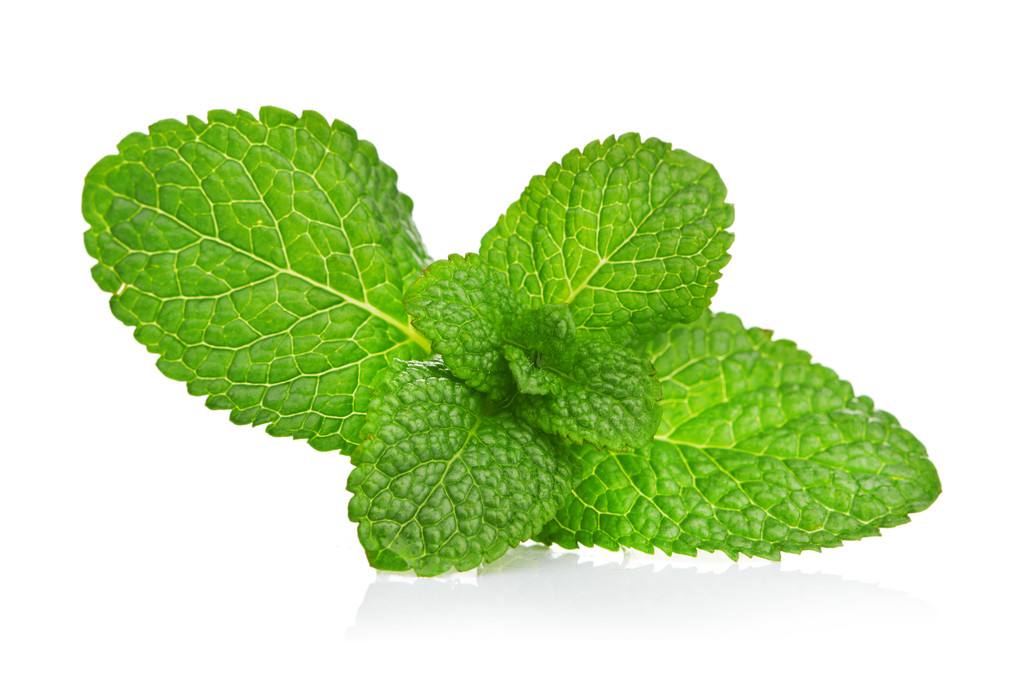 联邦 & 太极 一起守护大众健康
购买膏药顾客的推荐话术
联邦 & 太极 一起守护大众健康
购买外用止痛药/关节炎类药顾客的推荐话术
联邦 & 太极 一起守护大众健康
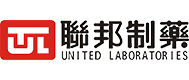 联邦 & 太极 
同心同行合力共赢
一起守护大众健康
[Speaker Notes: 若要更改此幻灯片上的图像，请选择该图片，并将其删除。然后单击占位符中的“图片”图标，插入自己的图像。]